Quest Diagnostics DiverseAbilitiesAutism Hiring Initiative
Linda Behmke
July 21, 2018
Quest DiagnosticsDiverseAbilitiesAutism Hiring Initiative
Quest Diagnostics Overview
Quest Diagnostics is the world’s leading provider of diagnostic information services
Generated 2017 revenues of approximately $7.7 billion
Ranks as a component of the S&P 500
Touches the lives of 30 percent of American adults each year
Serves about half of the physicians and hospitals in the U.S
Engages workforce of about 45,000 employees dedicated to putting patients first every day
Awards and Recognition
Named to Fortune Magazine's 2018 World's Most Admired Companies list in the Health Care industry category of "Pharmacy and Other Services" for the third consecutive year
Among FORTUNE® Magazine's 2017 Fortune 500® companies
Ranked on the Forbes® 2017 Global 2000
Ranked on the “Barron’s 500” list of top-performing large companies for 2017
Named a member of the Dow Jones® Sustainability World and North America indexes since 2004 (DJSI World) and 2005 (DJSI North America). The Dow Jones Sustainability World Index represents the top 10% of the leading sustainability companies out of the biggest 2,500 companies in the Dow Jones Global Total Stock Market Index
Earned a place on the annual Newsweek Green Rankings, for the fourth consecutive year on the 2017 U.S. list
Consistently named one of the best places to work in U.S. business journal rankings, including Forbes® 2018 America's Best Large Employers 
Achieved Cancer Gold Standard™ accreditation from the CEO Roundtable on Cancer, recognizing our important actions to reduce the cancer risk of employees and their families
Received a rating of 100 from the Human Rights Compassion Foundation on the 2017 Corporate Equality Index, earning the distinction of being a "Best Place to Work for LGBT Equality"
Named a DiversityInc Noteworthy Company for the second consecutive year in 2018
DiverseAbilities Employee Business Network
Mission
Leverage the network to support and expand Quest Diagnostics Disability recruitment strategy. Seek out and hire candidates that mirror our client base and the patients we serve. Build value by instilling in our employees an awareness and understanding of the disability community. Create a work environment that values all, regardless of disability. Through awareness, education and culture change; create a supportive and inclusive organization, that eradicates the stigma and perceptions as it relates to individuals with disabilities.
Business Case
Hiring, promoting and valuing individuals with disabilities is good business and also required as a federal contractor.  Studies show that individuals with disabilities are typically very engaged employees who work hard, do not take excessive time off and stay in their jobs - they are very loyal workers so increasing our numbers of individuals with disabilities as well as raising awareness about the value that we place on these workers will pay off rewards in all areas of our business.
Employee Business Networks at Quest are similar to Employee Resource Groups. We do try to very consciously align to business goals and not just be aligned to employees that agree or identify with the specific network.
18_84 21_85 31_84 32_84
There are multiple benefits to adopting a disability inclusion program
1
2
3
Good for business;high ROI – solves specific business issues in Specimen Processing departments
Proven to work in multiple industries
Fulfills federal compliance needs
3/27/2019
Recruitment benefits
Large un-tapped labor pool
Lower turnover & reduced recruiting costs
Labor productivity benefits
As good / better productivity and safety record
No impact on insurance costs
Retail, distribution, technology have been the leaders in disability employment 
Employees with disabilities thrive in many sectors
Significant number of success stories from various industries
Recent regulations require that federal contractors and subcontractors include people with disabilities in the workforce
The time is right to get ahead of the game and fulfill compliance requirements
Quest Diagnostics
4
Disability hiring bridges “Doing Good” AND “Good for Business”
6
There are 56 million people with disabilities in the United States, of which 70% are unemployed
Most PwDs can work and have the ability to succeed in the workplace, yet current hiring and operating practices result in the majority of citizens not being able to find employment
Success at Walgreens was the catalyst for others to rollout inclusion programs
18_84 11_85 7_84
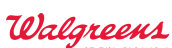 Walgreens Project Overview
3/27/2019
Walgreens’s Supply Chain & Logistics division (10,000 employees) adopted an aggressive inclusion program in 2004, lead by Randy Lewis (VP Global Supply Chain) & initially supported by James Emmett (PFF), and Deb Russell (2006-2013)
The Anderson, SC pilot site achieved a 1:3 ratio of employees with disabilities to employees without.
Expanded to include 20 distribution centers across the U.S. successfully employing 1,200+ people with disabilities. Outcomes from the program were a huge success – some of the highlights showed:
Higher productivity
Lower turnover
Better safety record
Quest Diagnostics
Relative picking rate comparison(#)
Employee turnover(%)
Relative Incidents-Accidents(# per 1000 hours)
Disclosed
Undisclosed
34% less
48% less
6
Disclosed population had higher productivity on all 3 split cases (RO,R14; TE-TN)
Turnover for disclosed was 48% less 
than the remaining population
Disclosed had 34% fewer events than 
the remaining driving population
Knowing the overall benefits – why a specific Autism Hiring Initiative?
“Classic” autistic profile is a GREAT fit with the jobs we are targeting
Reduce Turnover
Improve Attendance
Increase Performance
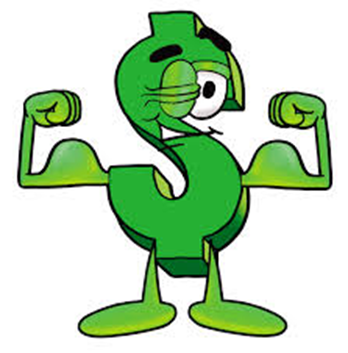 Taking the time up-front in preparing and training employees and management prior to a hiring initiative is imperative!
Process of roll-out which has worked in the 3 sites we are currently active in 
Tucker GA, Lenexa KS and Teterboro, NJ
Step 1
Step 2
Step 3
Step 4
Step 5
Initial meeting with National Functional leaders to discuss the initiative and recommended location(s) to pilot
Conversation with local business leaders to discuss needs and explain our vision
Engaged ADVICE to assist in finding local service providers that we could partner with to refer candidates
Provided training for both Supervisors and Managers in department on tips to effectively manage individuals on the autism spectrum.
Provided training for all employees in the department on “autism etiquette” to help ensure acceptance
Began giving tours to service providers – the lab is not an environment that people can visualize so this was critical for them to understand our jobs and be able to refer appropriate candidates
How do the appropriate level of assistance from job coaches aid in maintaining meaningful employment?
The level of position and candidate/employee ability and independence will dictate the level of support needed.
The positions that Quest has, while entry level, require individuals who do not need long term, daily support by job coaches.
We do encourage job coaches to join the new employee for several nights of training when they first start for several reasons:
It is important, especially in lab positions, that the job coach have a basic understanding of the tasks
It is equally important for the job coach and Supervisor to be able to establish a relationship so that should either need to reach out as an intermediary for the employee they have met and are familiar with each other
Linda Behmke

Linda.R.Behmke@QuestDiagnostics.com or DiverseAbilities@QuestDiagnostics.com